ATAI
Advanced                 Technique  of  Artificial Intelligence
ATAI
ChongqingUniversity	AdvancedTechniqueof
of Technology	Artificial Intelligence
Chongqing University  of  Technology
Chongqing University	ATAI
of Technology	Advanced Techniqueof
Artificial Intelligence
Chongqing University of Technology
Chongqing University of Technology
Cross-modal Contrastive Learning for Multimodal Fake News Detection
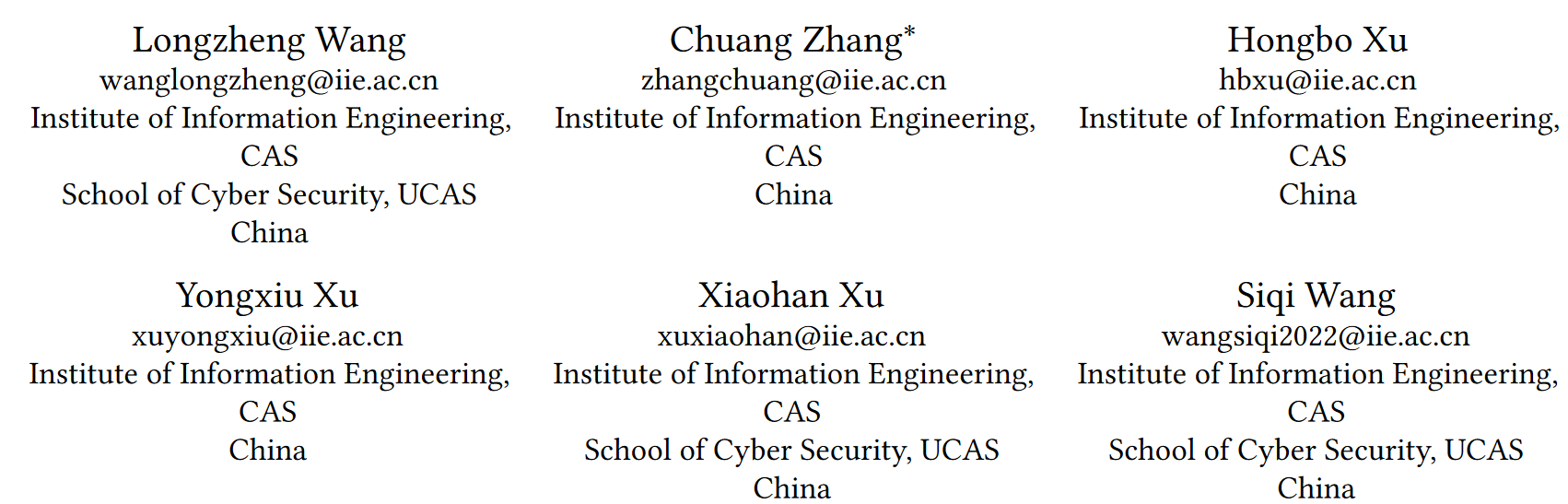 Code:https://github.com/wishever/COOLANT
—— MM ’23
Reported by  Shu Ming Jiang
1
ATAI
Advanced Technique  of
Artificial Intelligence
ATAI
ChongqingUniversity	AdvancedTechniqueof
of Technology	Artificial Intelligence
Chongqing University  of Technology
Introduction
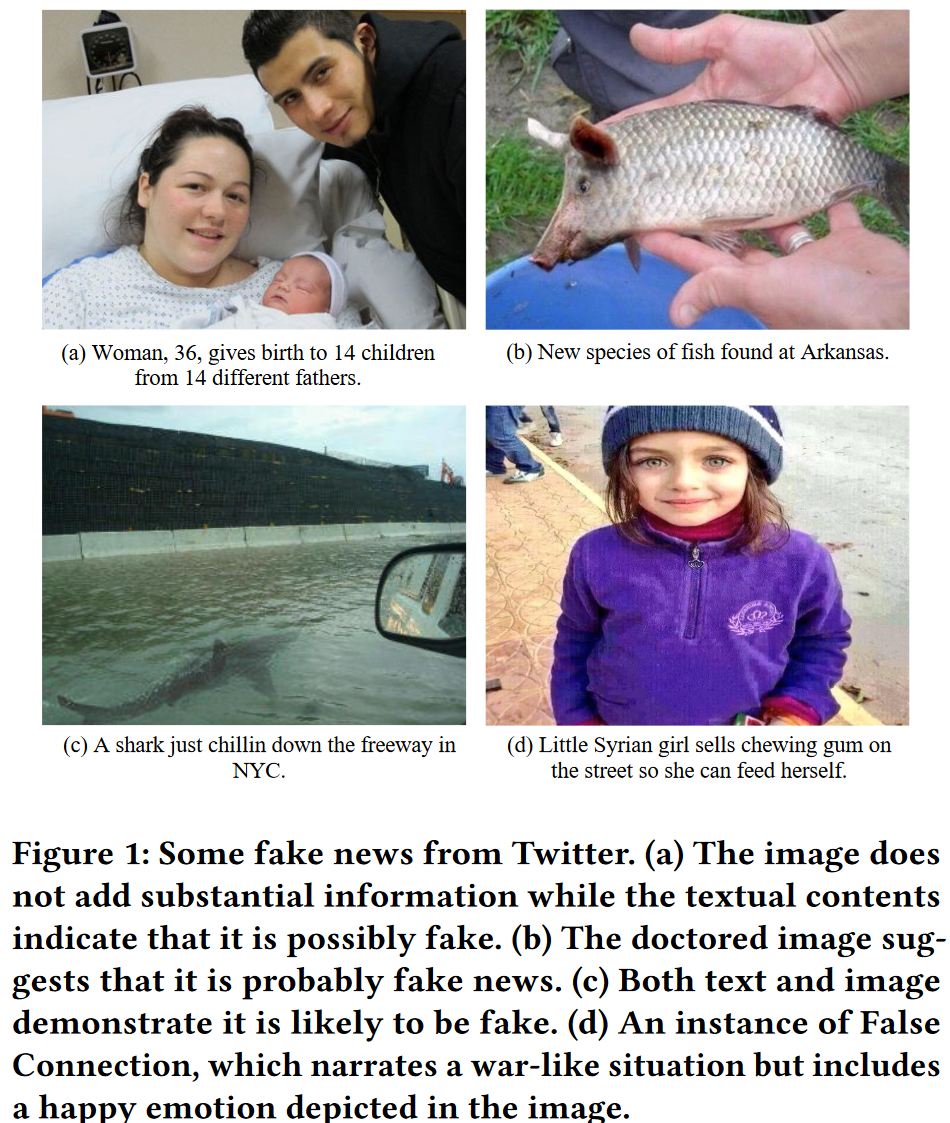 (1)cross-modal features might not necessarily play a critical role in some cases . how features from different modalities affect the decision-making process and how we can make it more effective and interpretable remain open questions.
(2)A contrastive loss  has been shown to be an effective objective for improving the unimodal encoders to better understand the semantic meaning of images and texts. While effective, the one-hot labels in contrastive learning penalize all negative predictions regardless of their correctness.Different image-text pairs may have potential correlation (especially in the case of different multimodal news about the same event)
contributions :
•We introduce an attention mechanism with an attention guidance module to help effectively and interpretably aggregate features from different modalities.
• We soften the loss term of negative samples during the contrast process to ease the strict constraint, so as to make it more compatible with our task.
ATAI
Advanced Technique  of
Artificial Intelligence
ATAI
ChongqingUniversity	AdvancedTechniqueof
of Technology	Artificial Intelligence
Chongqing University  of Technology
Overview
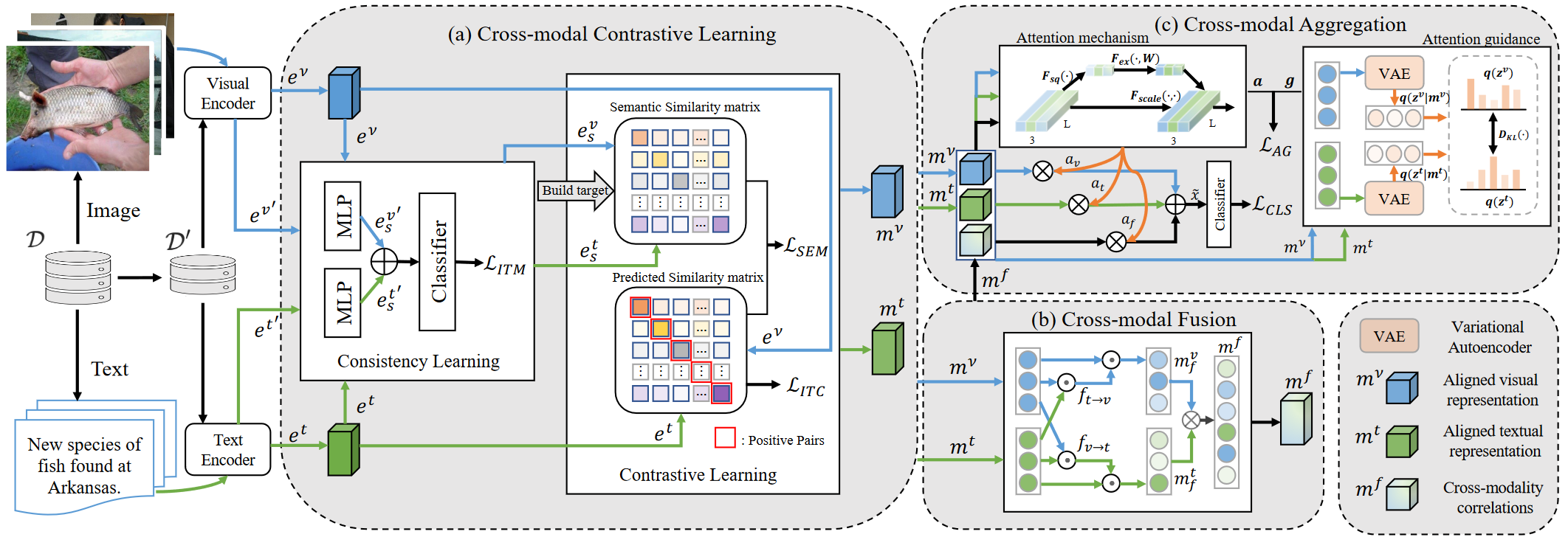 ATAI
Advanced Technique  of
Artificial Intelligence
ATAI
ChongqingUniversity	AdvancedTechniqueof
of Technology	Artificial Intelligence
Chongqing University  of Technology
Method
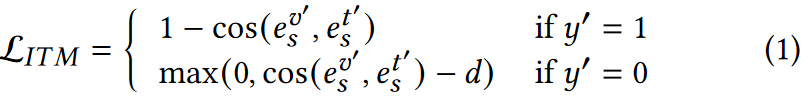 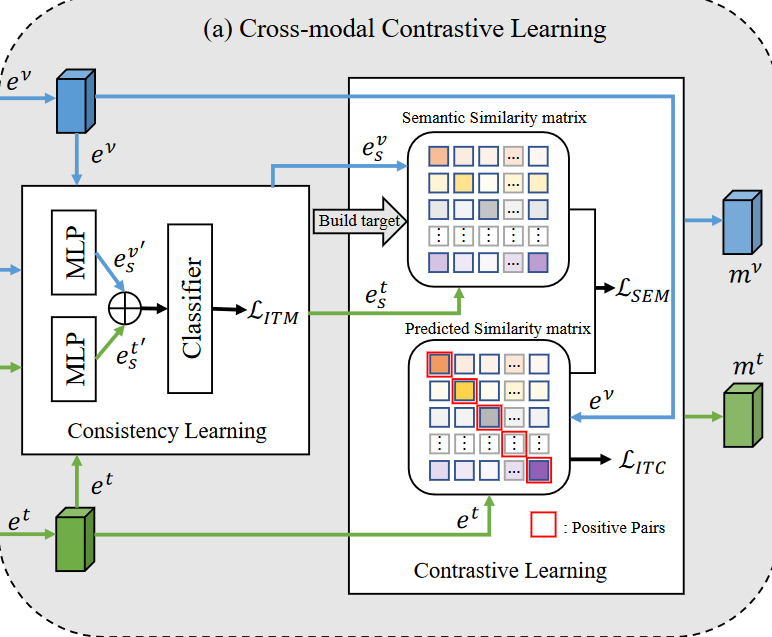 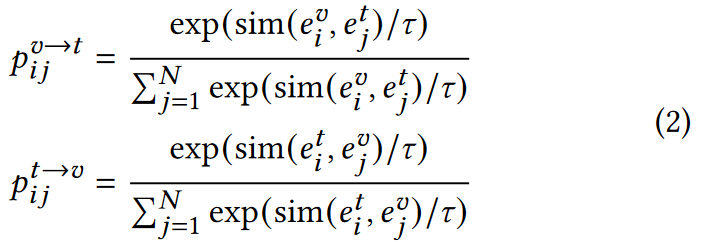 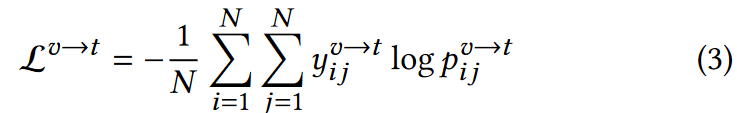 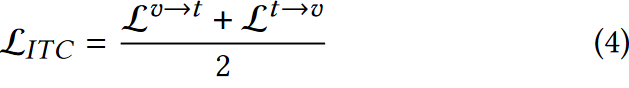 ATAI
Advanced Technique  of
Artificial Intelligence
ATAI
ChongqingUniversity	AdvancedTechniqueof
of Technology	Artificial Intelligence
Chongqing University  of Technology
Method
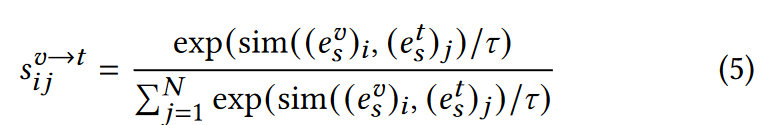 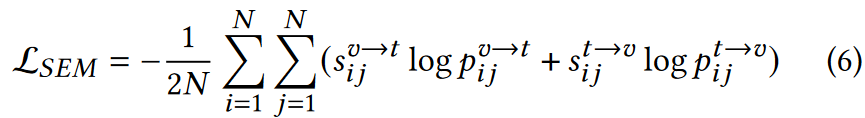 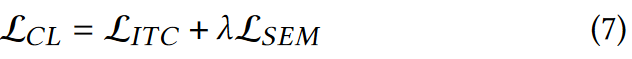 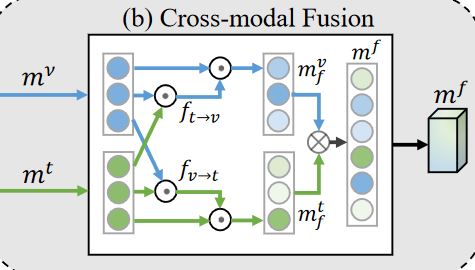 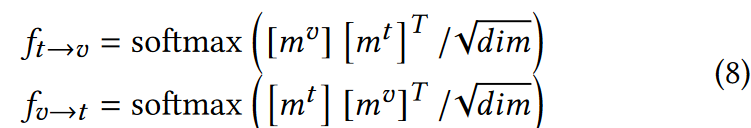 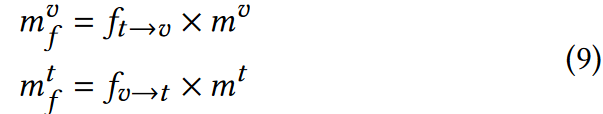 ATAI
Advanced Technique  of
Artificial Intelligence
ATAI
ChongqingUniversity	AdvancedTechniqueof
of Technology	Artificial Intelligence
Chongqing University  of Technology
Method
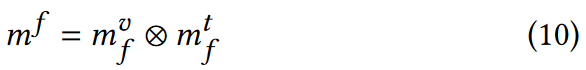 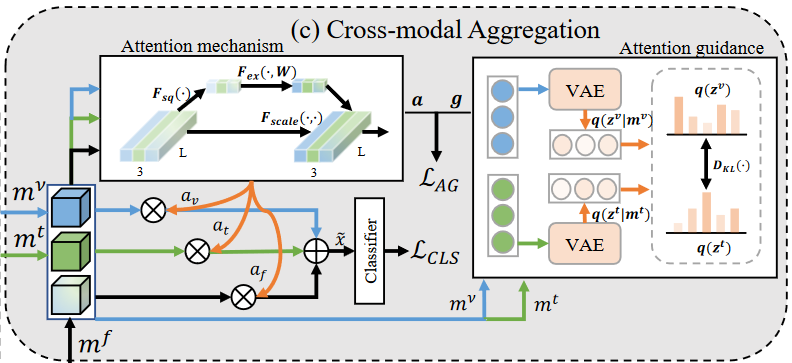 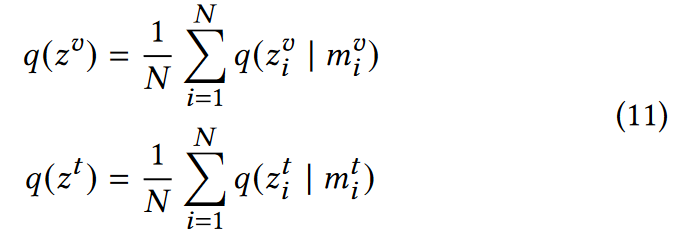 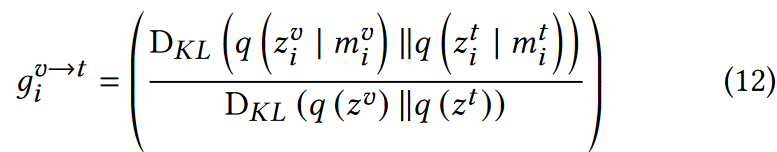 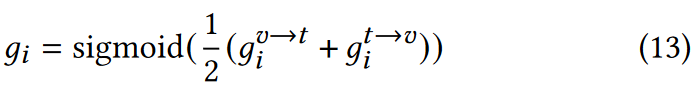 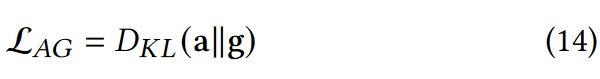 ATAI
Advanced Technique  of
Artificial Intelligence
ATAI
ChongqingUniversity	AdvancedTechniqueof
of Technology	Artificial Intelligence
Chongqing University  of Technology
Method
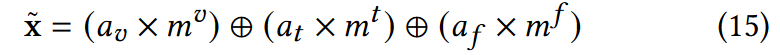 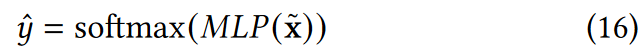 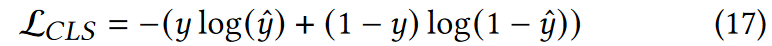 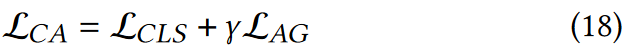 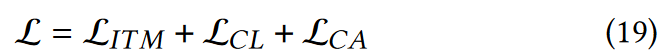 ATAI
Advanced Technique  of
Artificial Intelligence
ATAI
ChongqingUniversity	AdvancedTechniqueof
of Technology	Artificial Intelligence
Chongqing University  of Technology
Experiments
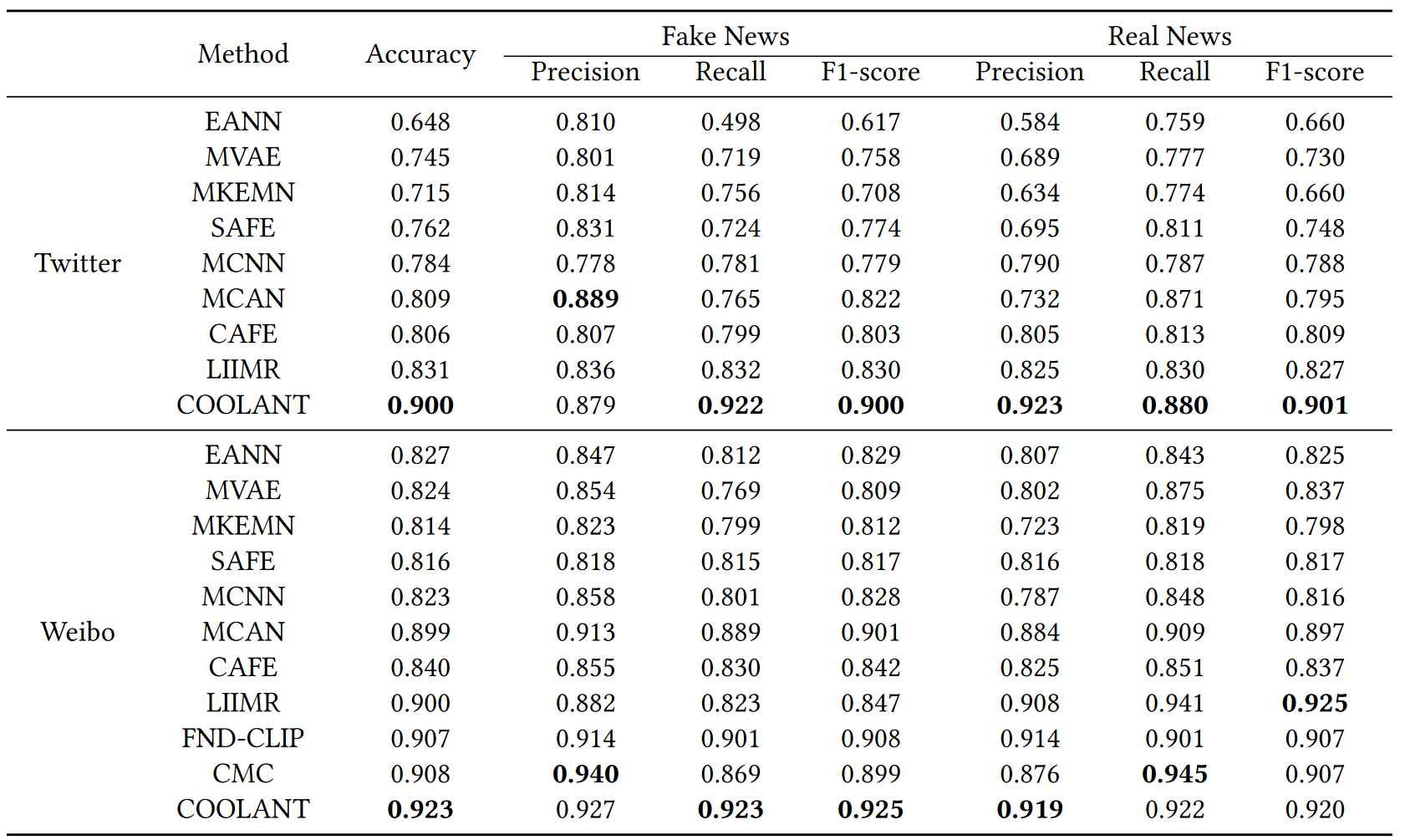 ATAI
Advanced Technique  of
Artificial Intelligence
ATAI
ChongqingUniversity	AdvancedTechniqueof
of Technology	Artificial Intelligence
Chongqing University  of Technology
Experiments
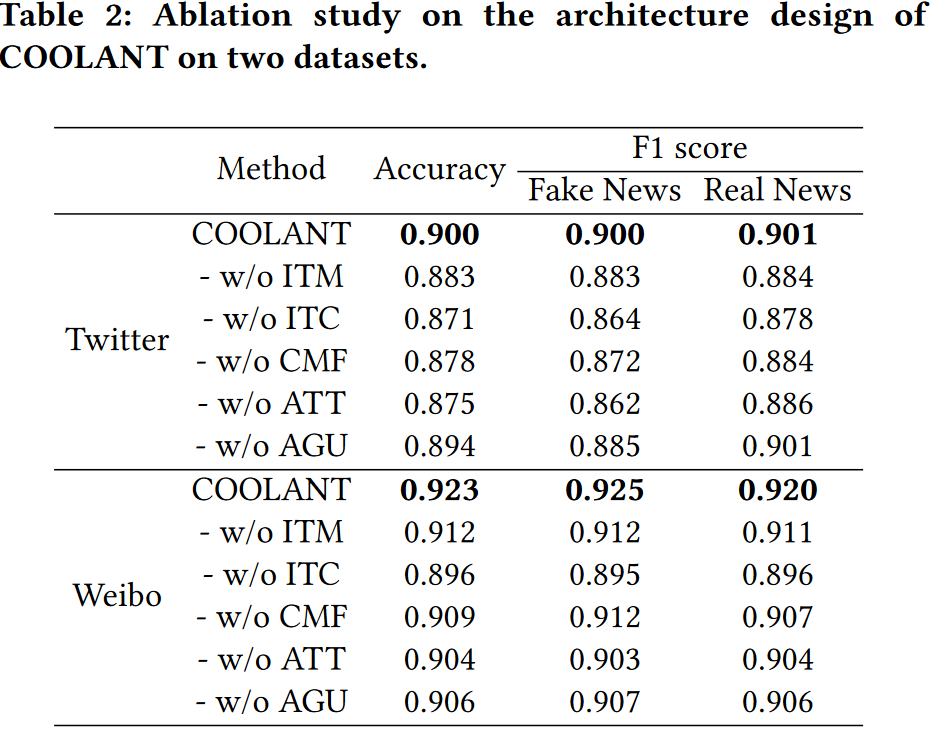 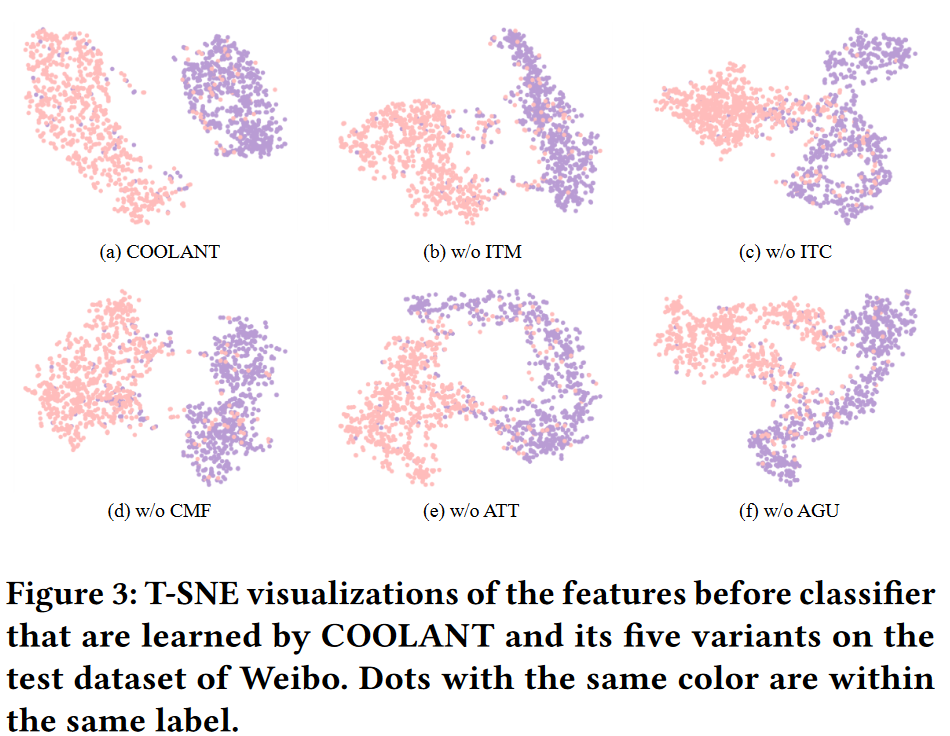 ATAI
Advanced Technique  of
Artificial Intelligence
ATAI
ChongqingUniversity	AdvancedTechniqueof
of Technology	Artificial Intelligence
Chongqing University  of Technology
ChongqingUniversity  of Technology
Thanks!